Figure 1 Performance in the scan prior to and after training.
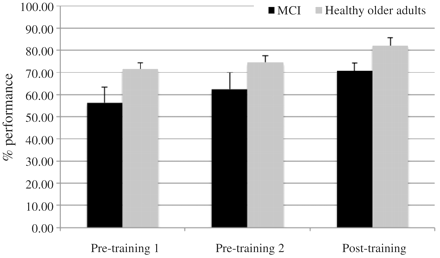 Brain, Volume 134, Issue 6, June 2011, Pages 1623–1634, https://doi.org/10.1093/brain/awr037
The content of this slide may be subject to copyright: please see the slide notes for details.
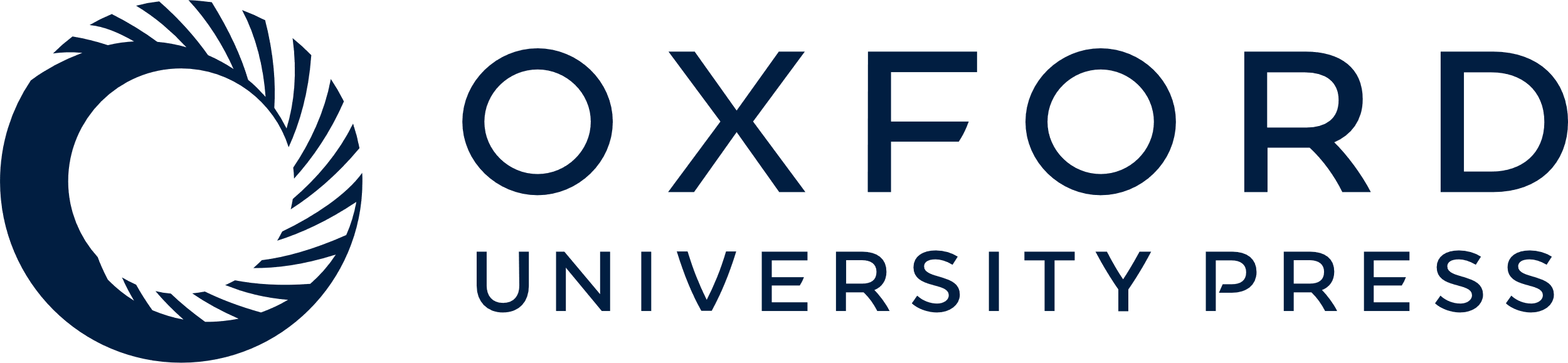 [Speaker Notes: Figure 1 Performance in the scan prior to and after training.


Unless provided in the caption above, the following copyright applies to the content of this slide: © The Author (2011). Published by Oxford University Press on behalf of the Guarantors of Brain. All rights reserved. For Permissions, please email: journals.permissions@oup.com]
Figure 2 Areas of increased brain activation after training in the MCI group: activated clusters ...
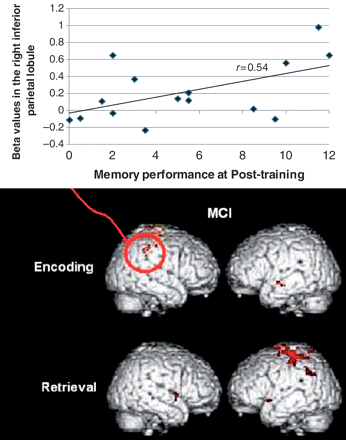 Brain, Volume 134, Issue 6, June 2011, Pages 1623–1634, https://doi.org/10.1093/brain/awr037
The content of this slide may be subject to copyright: please see the slide notes for details.
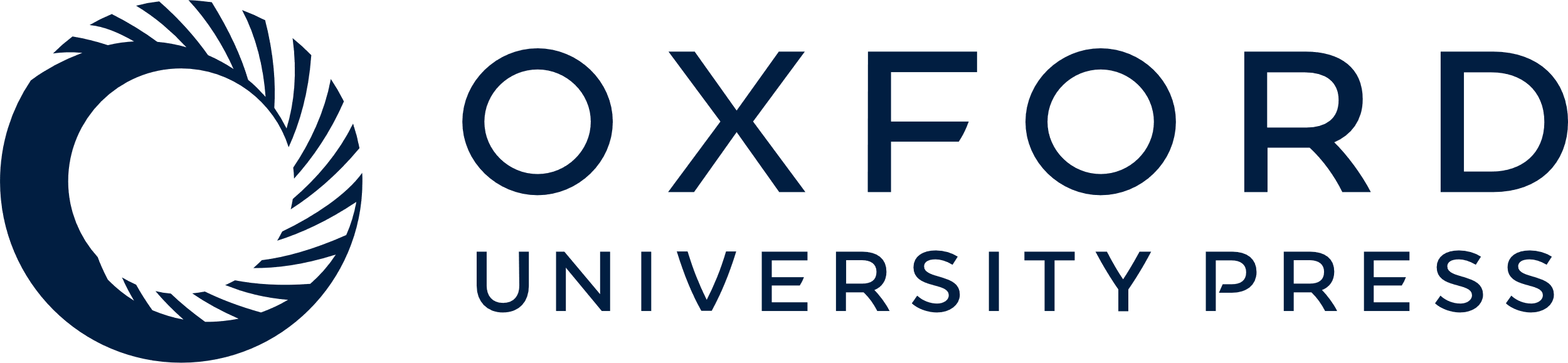 [Speaker Notes: Figure 2 Areas of increased brain activation after training in the MCI group: activated clusters (Post-training > Pre-training 2) for both memory encoding and retrieval (P 10 voxels). A scatter plot with fit line shows the significant correlations in subjects with MCI between their memory performances at post-training and the β-values for the encoding condition at post-training in the right inferior parietal lobule.


Unless provided in the caption above, the following copyright applies to the content of this slide: © The Author (2011). Published by Oxford University Press on behalf of the Guarantors of Brain. All rights reserved. For Permissions, please email: journals.permissions@oup.com]